আজকের পাঠে  সবাইকে শ্বাগতম
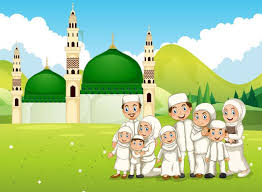